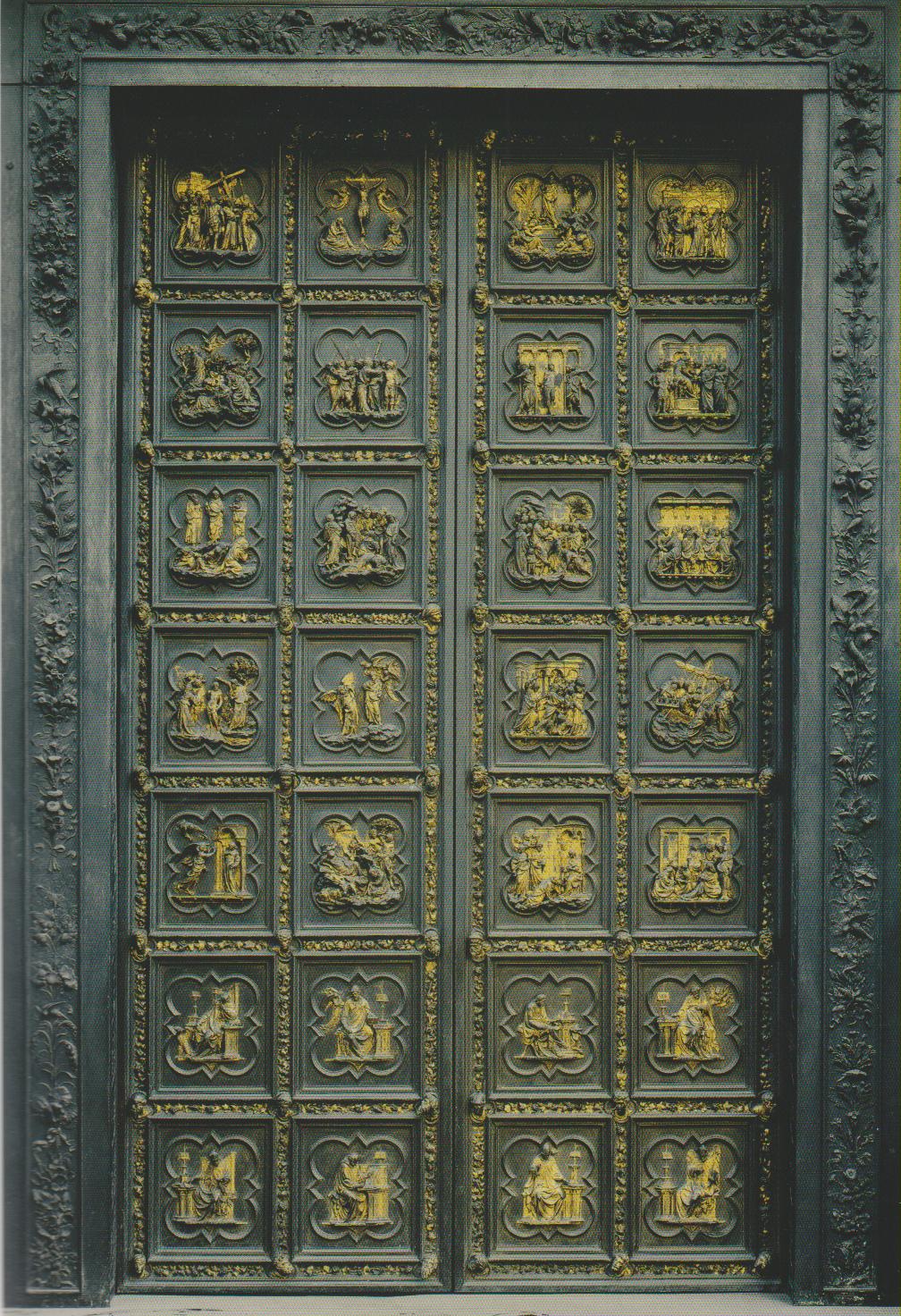 [Speaker Notes: Lorenzo Ghiberti, Porta Nord. 1403-1424, bronzo parzialmente dorato, cm 500 X 270 circa, (esclusi stipiti ed architrave), Firenze ,Battistero]
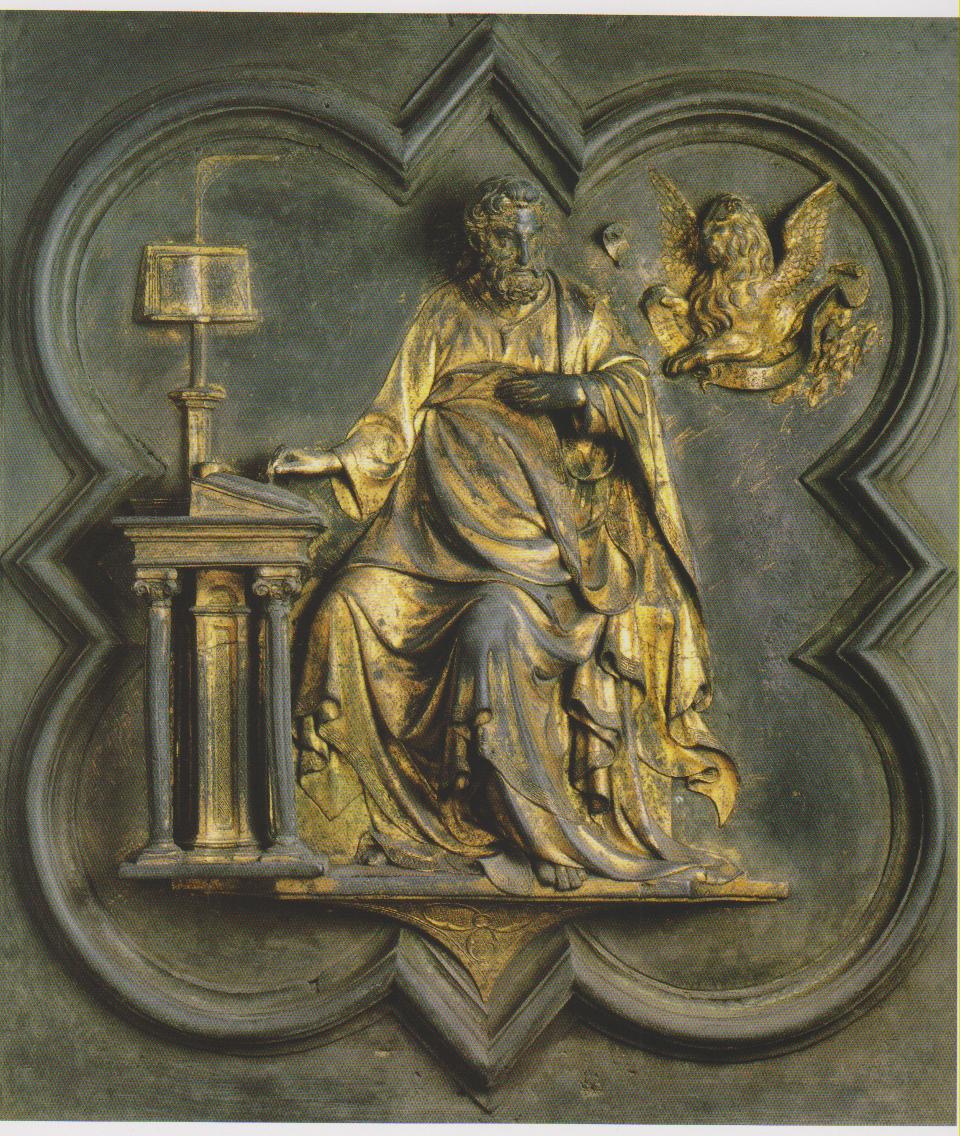 [Speaker Notes: Lorenzo Ghiberti, Porta Nord. 1403-1424, bronzo parzialmente dorato, cm 500 X 270 circa, (esclusi stipiti ed architrave), L’Evangelista San Marco. Firenze ,Battistero]
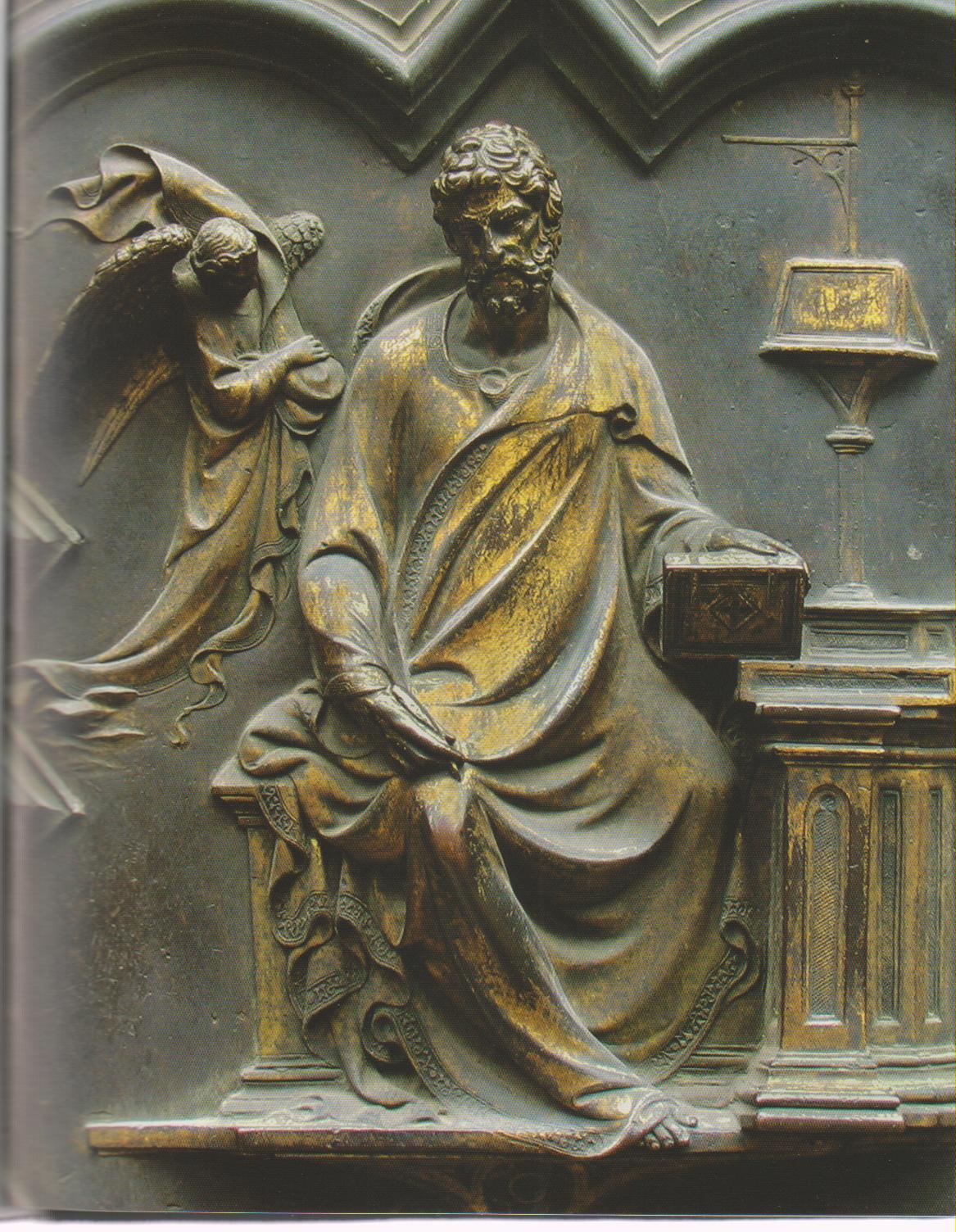 [Speaker Notes: Lorenzo Ghiberti, Porta Nord. 1403-1424, bronzo parzialmente dorato, cm 500 X 270 circa, (esclusi stipiti ed architrave), L’evangelista San Matteo, Firenze ,Battistero]
[Speaker Notes: Lorenzo Ghiberti, Porta Nord. 1403-1424, bronzo parzialmente dorato, cm 500 X 270 circa, (esclusi stipiti ed architrave), L’evangelista San Luca, 
Firenze ,Battistero]
[Speaker Notes: Lorenzo Ghiberti, Porta Nord. 1403-1424, bronzo parzialmente dorato, cm 500 X 270 circa, (esclusi stipiti ed architrave), L’evangelista San giovanni, Firenze ,Battistero]
[Speaker Notes: Lorenzo Ghiberti, Porta Nord. 1403-1424, bronzo parzialmente dorato, cm 500 X 270 circa, (esclusi stipiti ed architrave), San Gregorio, Firenze ,Battistero]
[Speaker Notes: Lorenzo Ghiberti, Porta Nord. 1403-1424, bronzo parzialmente dorato, cm 500 X 270 circa, (esclusi stipiti ed architrave),Sant’Agostino, Firenze, Battistero]
[Speaker Notes: Lorenzo Ghiberti, Porta Nord. 1403-1424, bronzo parzialmente dorato, cm 500 X 270 circa, (esclusi stipiti ed architrave), Autoritratto di Lorenzo Ghiberti,Firenze, Battistero]
[Speaker Notes: Lorenzo Ghiberti, Porta Nord. 1403-1424, bronzo parzialmente dorato, cm 500 X 270 circa, (esclusi stipiti ed architrave), Ritratto di giovane, Firenze, Battistero
Lorenzo Ghiberti, Porta Nord. 1403-1424, bronzo parzialmente dorato, cm 500 X 270 circa, (esclusi stipiti ed architrave), Firenze, Battistero]
[Speaker Notes: Lorenzo Ghiberti, Porta Nord. 1403-1424, bronzo parzialmente dorato, cm 500 X 270 circa, (esclusi stipiti ed architrave), Ritratto di giovane, Firenze, Battistero]
[Speaker Notes: Lorenzo Ghiberti, Porta Nord. 1403-1424, bronzo parzialmente dorato, cm 500 X 270 circa, (esclusi stipiti ed architrave), Ritratto di Profeta,Firenze, Battistero]
[Speaker Notes: Lorenzo Ghiberti, Porta Nord. 1403-1424, bronzo parzialmente dorato, cm 500 X 270 circa, (esclusi stipiti ed architrave), Annunciazione,Firenze, Battistero]
[Speaker Notes: Lorenzo Ghiberti, Porta Nord. 1403-1424, bronzo parzialmente dorato, cm 500 X 270 circa, (esclusi stipiti ed architrave), Annunciazione, particolare, Firenze, Battistero]
[Speaker Notes: Lorenzo Ghiberti, Porta Nord. 1403-1424, bronzo parzialmente dorato, cm 500 X 270 circa, (esclusi stipiti ed architrave), La natività di Gesù, Firenze, Battistero]
[Speaker Notes: Lorenzo Ghiberti, Porta Nord. 1403-1424, bronzo parzialmente dorato, cm 500 X 270 circa, (esclusi stipiti ed architrave), La natività di Gesù, particolare, Firenze, Battistero]
[Speaker Notes: Lorenzo Ghiberti, Porta Nord. 1403-1424, bronzo parzialmente dorato, cm 500 X 270 circa, (esclusi stipiti ed architrave), Adorazione dei Magi, Firenze, Battistero]
[Speaker Notes: Lorenzo Ghiberti, Porta Nord. 1403-1424, bronzo parzialmente dorato, cm 500 X 270 circa, (esclusi stipiti ed architrave), Adorazione dei Magi, particolare Firenze, Battistero]
[Speaker Notes: Lorenzo Ghiberti, Porta Nord. 1403-1424, bronzo parzialmente dorato, cm 500 X 270 circa, (esclusi stipiti ed architrave), Adorazione dei Magi, particolare, 
Firenze, Battistero]
[Speaker Notes: Lorenzo Ghiberti, Porta Nord. 1403-1424, bronzo parzialmente dorato, cm 500 X 270 circa, (esclusi stipiti ed architrave), Gesù ritrovato al Tempio, Firenze, Battistero]
[Speaker Notes: Lorenzo Ghiberti, Porta Nord. 1403-1424, bronzo parzialmente dorato, cm 500 X 270 circa, (esclusi stipiti ed architrave), Gesù ritrovato al Tempio, particolare, Firenze, Battistero]
[Speaker Notes: Lorenzo Ghiberti, Porta Nord. 1403-1424, bronzo parzialmente dorato, cm 500 X 270 circa, (esclusi stipiti ed architrave), Battesimo di Gesù, Firenze, Battistero]
[Speaker Notes: Lorenzo Ghiberti, Porta Nord. 1403-1424, bronzo parzialmente dorato, cm 500 X 270 circa, (esclusi stipiti ed architrave), battesimo di Gesù, particolare, Firenze, Battistero]
[Speaker Notes: Lorenzo Ghiberti, Porta Nord. 1403-1424, bronzo parzialmente dorato, cm 500 X 270 circa, (esclusi stipiti ed architrave), Gesù tentato nel deserto, Firenze, Battistero]
[Speaker Notes: Lorenzo Ghiberti, Porta Nord. 1403-1424, bronzo parzialmente dorato, cm 500 X 270 circa, (esclusi stipiti ed architrave), Gesù tentato nel deserto, particolare, Firenze, Battistero]
[Speaker Notes: Lorenzo Ghiberti, Porta Nord. 1403-1424, bronzo parzialmente dorato, cm 500 X 270 circa, (esclusi stipiti ed architrave), Gesù salva Pietro che sprofonda nelle acque, 
Firenze, Battistero]
[Speaker Notes: Lorenzo Ghiberti, Porta Nord. 1403-1424, bronzo parzialmente dorato, cm 500 X 270 circa, (esclusi stipiti ed architrave), Gesù scaccia i mercanti dal Tepio, Firenze, Battistero]
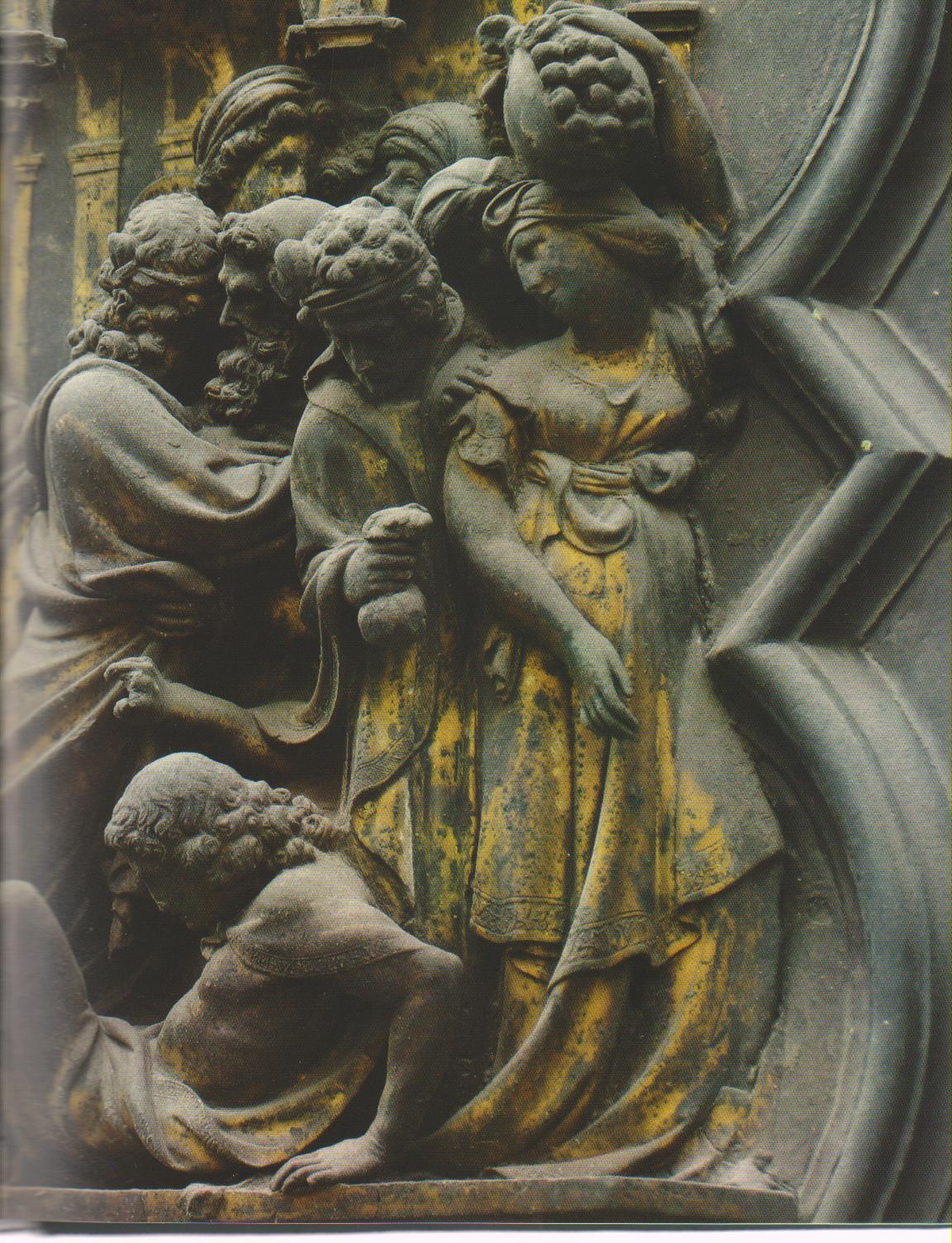 [Speaker Notes: Lorenzo Ghiberti, Porta Nord. 1403-1424, bronzo parzialmente dorato, cm 500 X 270 circa, (esclusi stipiti ed architrave), Gesù scaccia i mercanti dal Tempio, particolare,  Firenze, Battistero]
[Speaker Notes: Lorenzo Ghiberti, Porta Nord. 1403-1424, bronzo parzialmente dorato, cm 500 X 270 circa, (esclusi stipiti ed architrave), La trsfigurazione di Gesù, Firenze, Battistero]
[Speaker Notes: Lorenzo Ghiberti, Porta Nord. 1403-1424, bronzo parzialmente dorato, cm 500 X 270 circa, (esclusi stipiti ed architrave), La resurrezione di Lazzaro, Firenze, Battistero]
[Speaker Notes: Lorenzo Ghiberti, Porta Nord. 1403-1424, bronzo parzialmente dorato, cm 500 X 270 circa, (esclusi stipiti ed architrave), Gesù entra trionfante in Gerusalemme, Firenze, Battistero]
[Speaker Notes: Lorenzo Ghiberti, Porta Nord. 1403-1424, bronzo parzialmente dorato, cm 500 X 270 circa, (esclusi stipiti ed architrave), Gesù entra trionfante in Gerusalemme, particolare, Firenze, Battistero]
[Speaker Notes: Lorenzo Ghiberti, Porta Nord. 1403-1424, bronzo parzialmente dorato, cm 500 X 270 circa, (esclusi stipiti ed architrave), gesù entra trionfante in Gerusalemme, particolare, Firenze, Battistero]
[Speaker Notes: Lorenzo Ghiberti, Porta Nord. 1403-1424, bronzo parzialmente dorato, cm 500 X 270 circa, (esclusi stipiti ed architrave), Gesù entra trionfante in Gerusalemme, particolare, Firenze, Battistero]
[Speaker Notes: Lorenzo Ghiberti, Porta Nord. 1403-1424, bronzo parzialmente dorato, cm 500 X 270 circa, (esclusi stipiti ed architrave), Ultima cena di Gesù, Firenze, Battistero]
[Speaker Notes: Lorenzo Ghiberti, Porta Nord. 1403-1424, bronzo parzialmente dorato, cm 500 X 270 circa, (esclusi stipiti ed architrave), Gesù prega nell’orto degli olivi, Firenze, Battistero]
[Speaker Notes: Lorenzo Ghiberti, Porta Nord. 1403-1424, bronzo parzialmente dorato, cm 500 X 270 circa, (esclusi stipiti ed architrave), Gesù è tradito da Giuda, Firenze, Battistero]
[Speaker Notes: Lorenzo Ghiberti, Porta Nord. 1403-1424, bronzo parzialmente dorato, cm 500 X 270 circa, (esclusi stipiti ed architrave), Gesù 
prega nell’orto degli olivi, particolare, Firenze, Battistero]
[Speaker Notes: Lorenzo Ghiberti, Porta Nord. 1403-1424, bronzo parzialmente dorato, cm 500 X 270 circa, (esclusi stipiti ed architrave), Gesù prega nell’orto degli olivi, particolare, Firenze, Battistero]
[Speaker Notes: Lorenzo Ghiberti, Porta Nord. 1403-1424, bronzo parzialmente dorato, cm 500 X 270 circa, (esclusi stipiti ed architrave), Gesù è flagellato alla colonna, Firenze, Battistero]
[Speaker Notes: Lorenzo Ghiberti, Porta Nord. 1403-1424, bronzo parzialmente dorato, cm 500 X 270 circa, (esclusi stipiti ed architrave), Pilato se ne lava le mani, Firenze, Battistero]
[Speaker Notes: Lorenzo Ghiberti, Porta Nord. 1403-1424, bronzo parzialmente dorato, cm 500 X 270 circa, (esclusi stipiti ed architrave), Gesù porta la Croce al Calvario, Firenze, Battistero]
[Speaker Notes: Lorenzo Ghiberti, Porta Nord. 1403-1424, bronzo parzialmente dorato, cm 500 X 270 circa, (esclusi stipiti ed architrave), Crocefissione di Gesù, Firenze, Battistero]
[Speaker Notes: Lorenzo Ghiberti, Porta Nord. 1403-1424, bronzo parzialmente dorato, cm 500 X 270 circa, (esclusi stipiti ed architrave), Resurrezione di Gesù, Firenze, Battistero]
[Speaker Notes: Lorenzo Ghiberti, Porta Nord. 1403-1424, bronzo parzialmente dorato, cm 500 X 270 circa, (esclusi stipiti ed architrave), Resurrezione di Gesù, particolare, Firenze, Battistero]
[Speaker Notes: Lorenzo Ghiberti, Porta Nord. 1403-1424, bronzo parzialmente dorato, cm 500 X 270 circa, (esclusi stipiti ed architrave), Resurrezione di Gesù, particolare, Firenze, Battistero]
[Speaker Notes: Lorenzo Ghiberti, Porta Nord. 1403-1424, bronzo parzialmente dorato, cm 500 X 270 circa, (esclusi stipiti ed architrave), Resurrezione di Gesù, particolare,Firenze, Battistero]
[Speaker Notes: Lorenzo Ghiberti, Porta Nord. 1403-1424, bronzo parzialmente dorato, cm 500 X 270 circa, (esclusi stipiti ed architrave), Ornamento dell’architrave, irenze, Battistero]
[Speaker Notes: Lorenzo Ghiberti, Porta Nord. 1403-1424, bronzo parzialmente dorato, cm 500 X 270 circa, (esclusi stipiti ed architrave), ornamento dell’architrave, Firenze, Battistero]
[Speaker Notes: Lorenzo Ghiberti, Porta Nord. 1403-1424, bronzo parzialmente dorato, cm 500 X 270 circa, (esclusi stipiti ed architrave), Ornamento dello stipite, Firenze, Battistero]
[Speaker Notes: Lorenzo Ghiberti, Porta Nord. 1403-1424, bronzo parzialmente dorato, cm 500 X 270 circa, (esclusi stipiti ed architrave), ornamento dello stipite, Firenze, Battistero]